Estonian aviation perspectives on international market
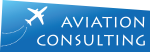 Anti Puutsa
Aviation Consulting
2014
What can we rely on?
Education	Knowledge	Experience
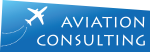 How big is the market for highly educated personnel?
Labour accounts for 35% of all operating costs
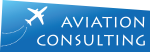 What can be outsourced?
Security, compliance, safety ?
Training, training programmes and aides
Management
Compliance monitoring
Manuals 
ACC3/RA3/KC3
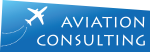 What is Aviation Consulting?
Hub of highly qualified and motivated aviation experts

Tailored solutions for saving time and money

Always on cutting edge of recent trends
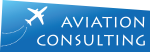 Recent trends
Safety assessments

Cost-benefit analysis and cost justifications

Automated (new) operational procedures’ validation

Mathematical analyses
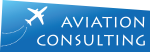 Questions?
www.aviation.ee
info@aviation.ee



Thank You for listening and thinking with us!
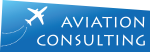